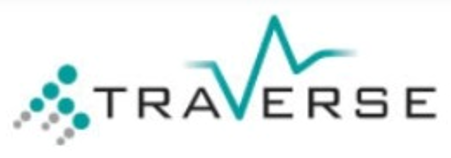 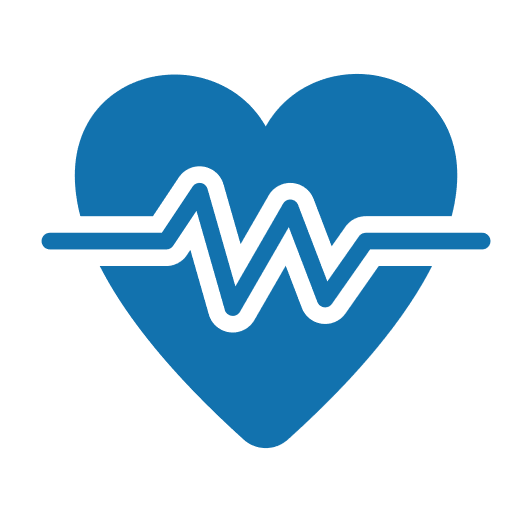 Cardiovascular safety of testosterone replacement therapyThe TRAVERSE Trial
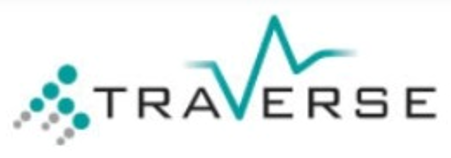 TRAVERSE Trial: objective and design
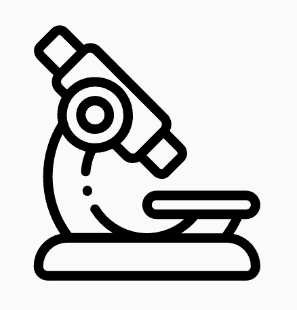 Determine the effects of testosterone replacement therapy on major adverse cardiac events among middle-aged and older men with hypogonadism who are at high cardiovascular risk
Randomised, double-blind, placebo-controlled trial
Non-inferiority
Event-driven
Multicentre – 316 sites in the United States
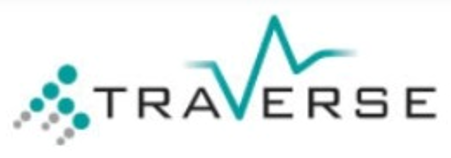 TRAVERSE Trial: organisation
Executive Steering Committee
DMC
Steven E. Nissen (Chair)	Glenn R. Cunningham
A. Michael Lincoff (Co-PI)	Christopher B. Granger
Shalender Bhasin (Co-PI)	Mohit Khera
Shehzad Basaria	Ian M. Thompson
William E. Boden
John H. Alexander (Chair)
William Bremner
Eric Klein
Darren K. McGuire
Janet Wittes
Sponsors
Academic Research Organisation
Lisa Mitchell	Deborah Davey	Qiuqing Wang
Kathy Wolski	Vidyasagar Kalahasti (CEC)
Cleveland Clinic Coordinating Center for Clinical Research (C5Research)
Consortium led by AbbVie, Inc with additional financial support from Endo Pharmaceuticals, Acerus Pharmaceuticals, Upsher-Smith Laboratories
Panagiotis Flevaris	Michael G. Miller
Nader Khan	Anna Chan
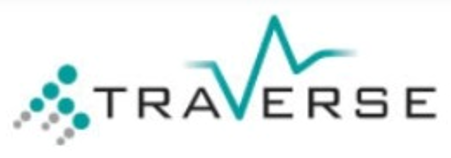 TRAVERSE Trial: design
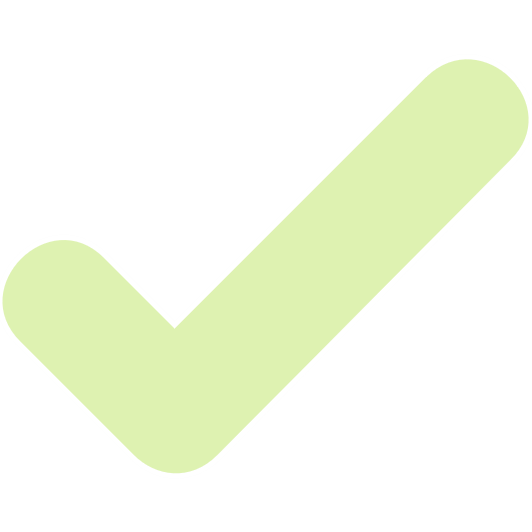 Inclusion criteria - hypogonadism
Men, age 45–80 years

Symptoms (1 or more) of hypogonadism:
Decreased sexual desire or libido
Decreased spontaneous erections
Decreased energy or fatigue

Two fasting serum testosterone concentrations <300 ng/dL from blood obtained between 5–11 AM, collected at least 48 hours apart
Low or depressed mood
Loss of axillary or pubic hair or reduced shaving
Hot flashes
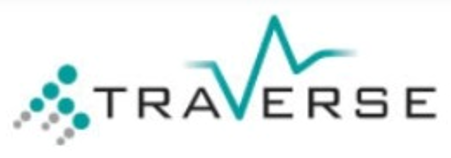 TRAVERSE Trial: design
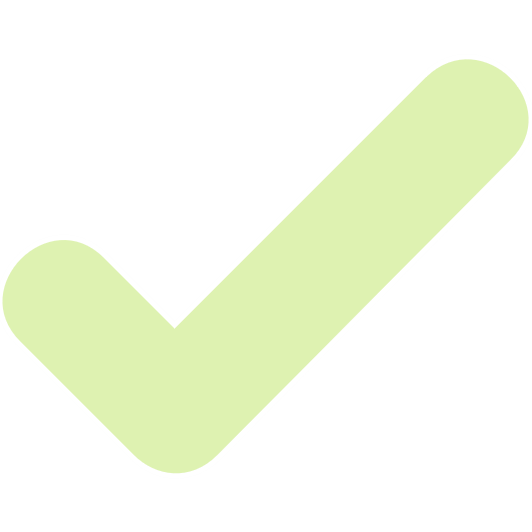 Inclusion criteria - cardiovascular
Pre-existing cardiovascular disease – clinical or angiographic:
Coronary artery disease
Cerebrovascular disease
Peripheral arterial disease
OR
Increased cardiovascular risk (3 or more risk factors):
Hypertension
Dyslipidaemia
Diabetes
Current smoking
Age ≥65 years
CKD stage 3
Elevated hs-CRP
Agatston CAC score >75th percentile
CAC, coronary artery calcium; CKD, chronic kidney disease; hs-CRP, high-sensitivity C-reactive protein.
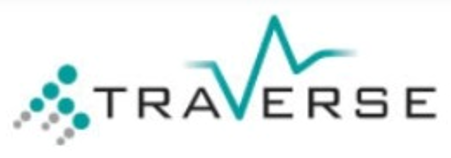 TRAVERSE Trial: design
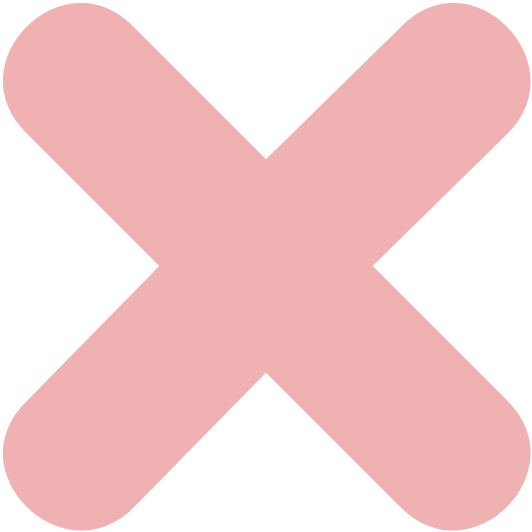 Exclusion criteria
Congenital or severe hypogonadism (testosterone <100 ng/dL)
History of prostate cancer or prostate nodules
Elevated PSA >3.0 ng/mL (>1.5 ng/mL if taking 5- reductase inhibitor)
Thrombophilia, history of unprovoked DVT or pulmonary embolism
Polycythemia
Uncontrolled heart failure, hypertension or diabetes
Uncontrolled major psychiatric disorder or at risk for suicide
ACS, stroke or coronary or peripheral revascularisation in the past 4 months
Testosterone or androgenic steroid treatment in the past 6 months
ACS, acute coronary syndrome; DVT, deep vein thrombosis; PSA, prostate-specific antigen.
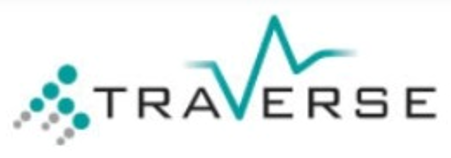 TRAVERSE Trial: design
Adjudicated CV endpoints
Primary CV endpoint
	MACE safety composite
CV mortality, non-fatal MI, non-fatal stroke
Secondary CV endpoint
	CV safety composite
CV mortality, non-fatal MI, non-fatal stroke, or coronary revascularisation
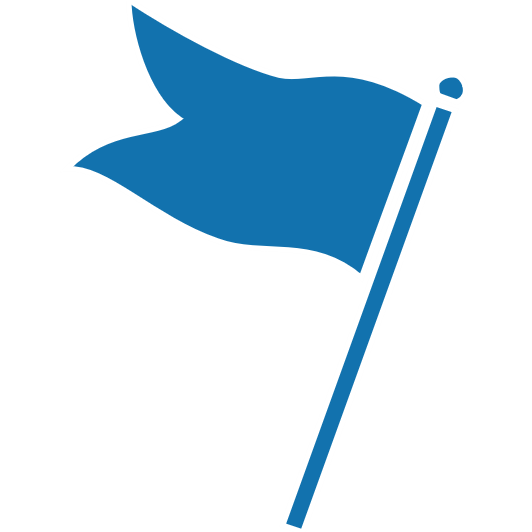 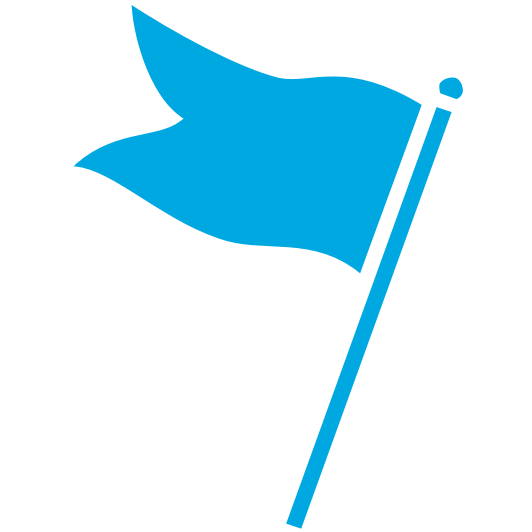 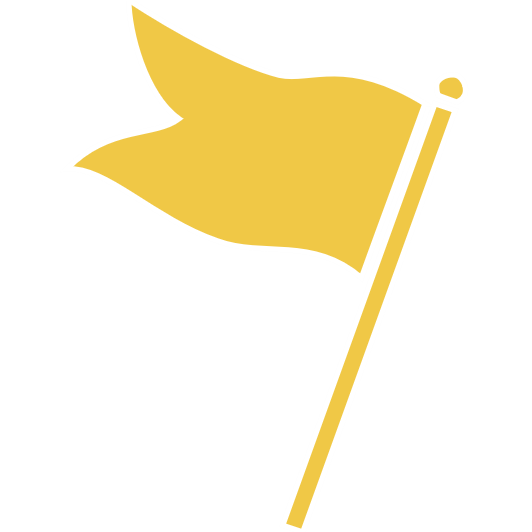 3
2
1
All cause mortality
Heart failure hospitalisation or urgent visit
Peripheral arterial revascularisation
Venous thromboembolic event
Tertiary CV endpoints
CV, cardiovascular; MACE, major adverse cardiovascular events; MI, myocardial infarction.
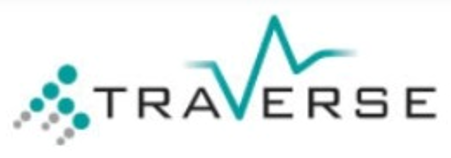 TRAVERSE Trial: design
Study drug management
Randomised, double-blind, 1:1 ratio
Stratified by pre-existing CVD vs CV risk factors
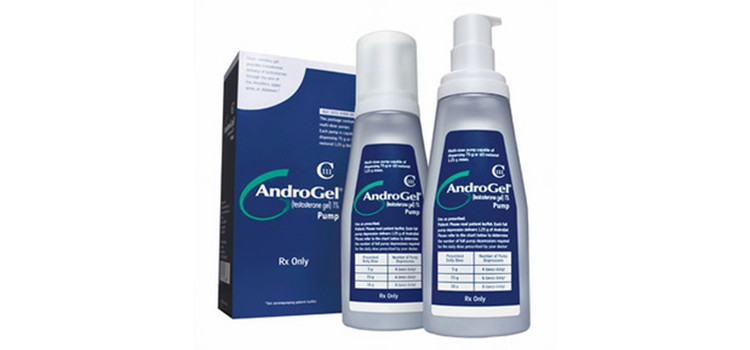 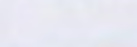 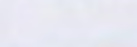 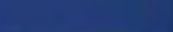 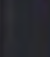 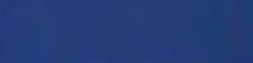 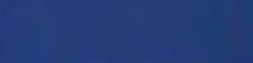 Testosterone 1.62% gel
Placebo gel
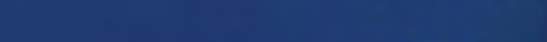 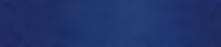 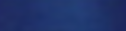 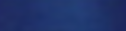 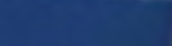 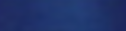 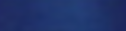 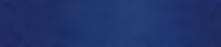 Patients and trial team blinded to post-baseline T levels measured at central lab*
(*Drawn at Weeks 2, 4, 12, 26 and Months 12, 18, 24, 36, 48)
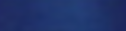 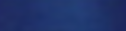 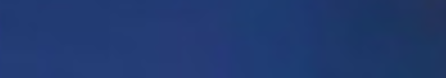 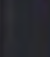 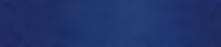 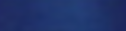 Dose titrations by automated algorithm to maintain T levels 350–750 ng/dL and haematocrit ≤54%
Sham titrations in placebo armto facilitate blinding
Study drug discontinued if T level >750 ng/dL or haematocrit >54%, despite titration to lowest dose
CV, cardiovascular; CVD, cardiovascular disease; T, testosterone.
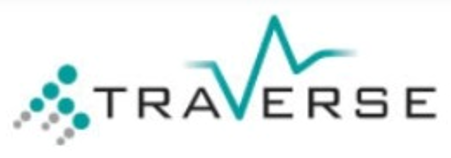 TRAVERSE Trial: design
Statistical methods
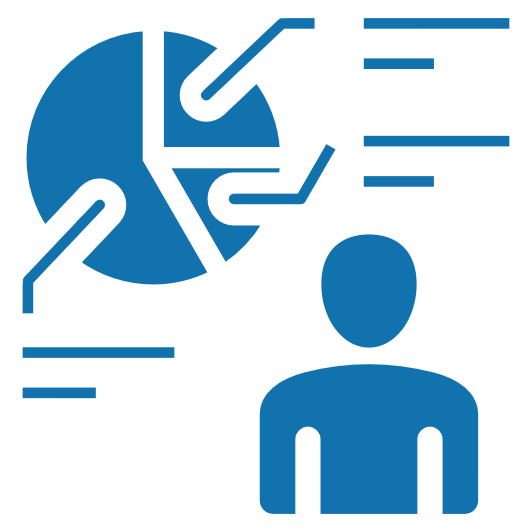 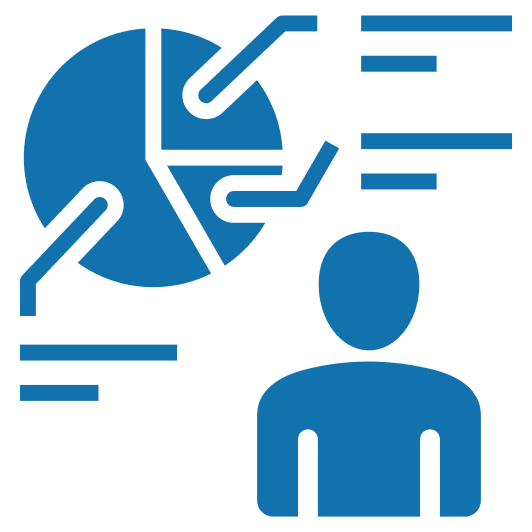 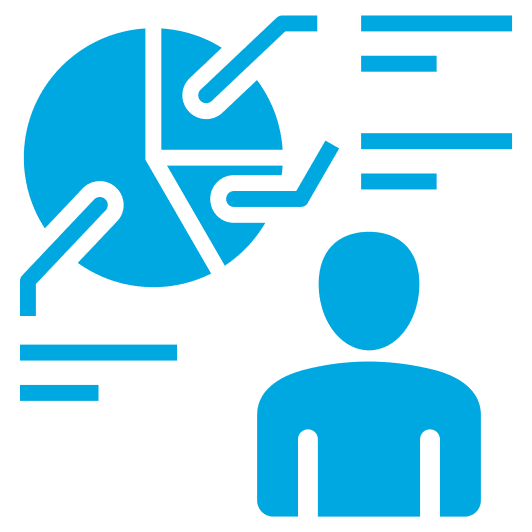 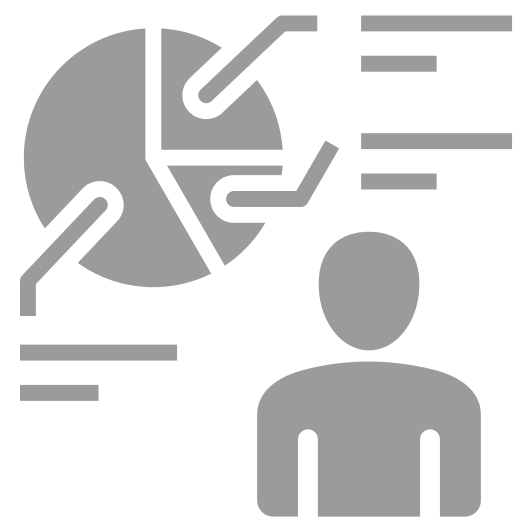 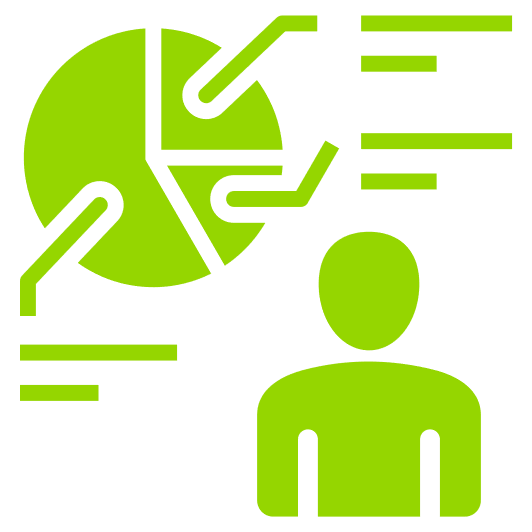 Noninferiority analysis
Cox proportional-hazards regression model to estimate the hazard ratio of testosterone to placebo for primary MACE endpoint
Rule out a hazard ratio of 1.5 at the 95% (2-sided) upper confidence limit
90% power
Event-driven trial: accrual of 256 first primary composite MACE events
MACE, major adverse cardiovascular events.
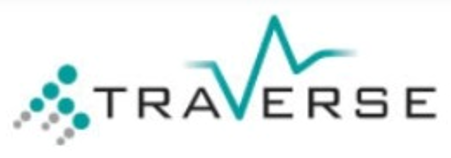 TRAVERSE Trial: design
‘On-treatment’ sensitivity analyses for primary MACE
Safety set
All randomised patients who received ≥1 dose of study drug
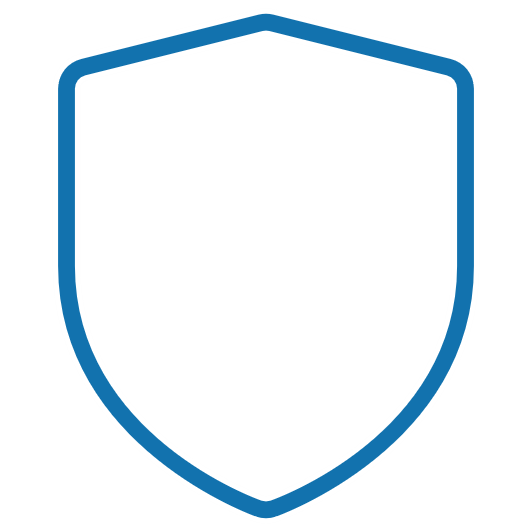 Primary analysis
Including all events occurring until end of patient follow-up
Principal sensitivity analysis
Censoring events occurring >365 days after last dose of study drug
Additional sensitivity analysis 1
Censoring events occurring >30 days after last dose of study drug
Additional sensitivity analysis 2
Censoring events occurring >30 days after start date of a study drug interruption lasting >3 months
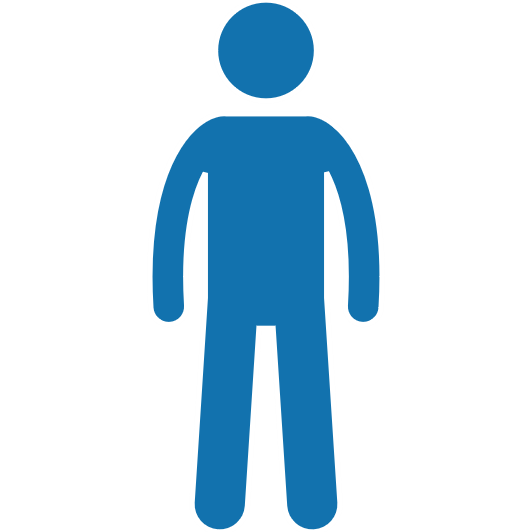 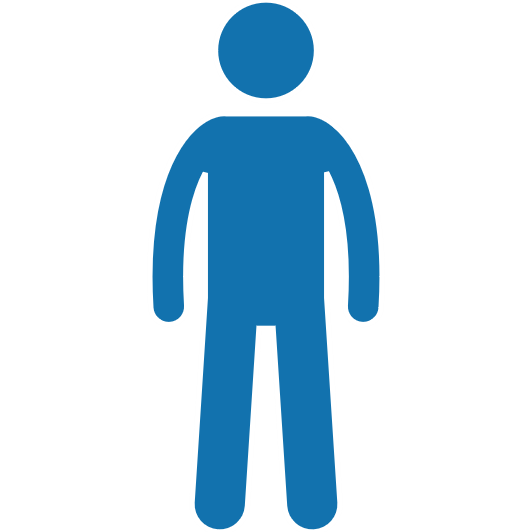 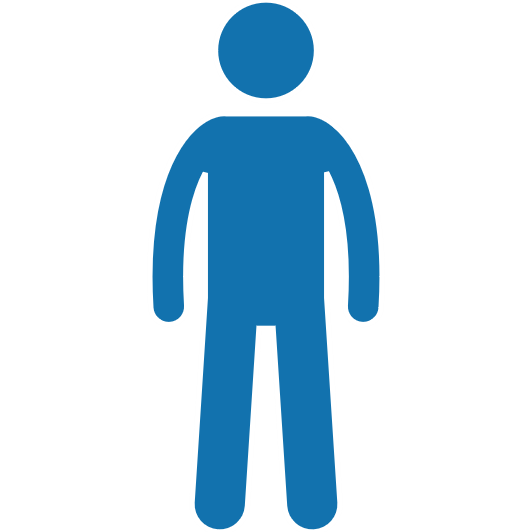 MACE, major adverse cardiovascular events.
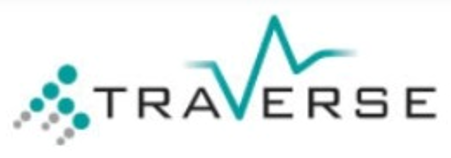 TRAVERSE Trial: design
Sample size
Annual placebo event rate estimated as ~1.5%
Protocol allowed trial leadership to cap enrollment in cardiovascular risk factor cohort if pooled event rate fell below projections
Estimated 5400 patients needed to observe the required 256 primary MACE events
To achieve similar power for the principal sensitivity analysis, estimated 6000 patients needed to observe the required 256 primary MACE events
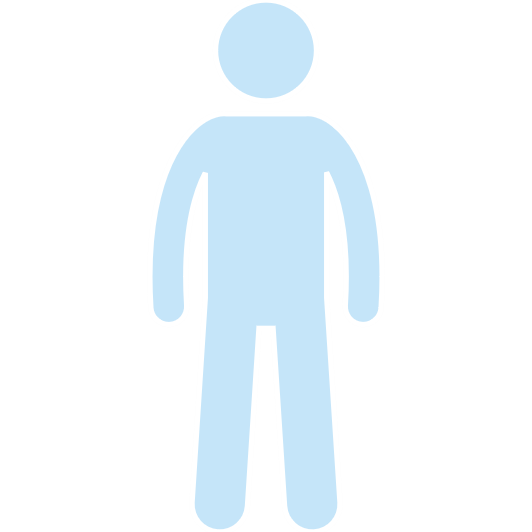 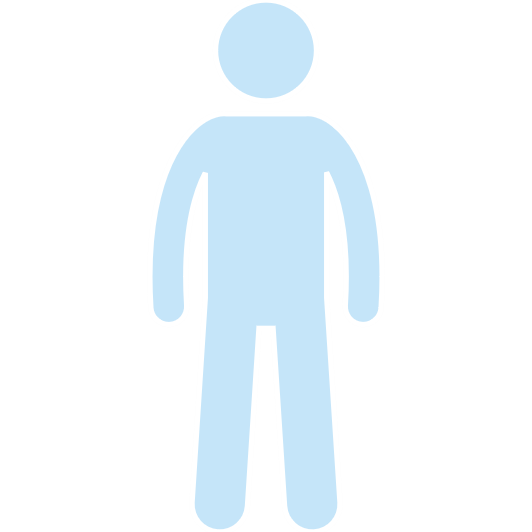 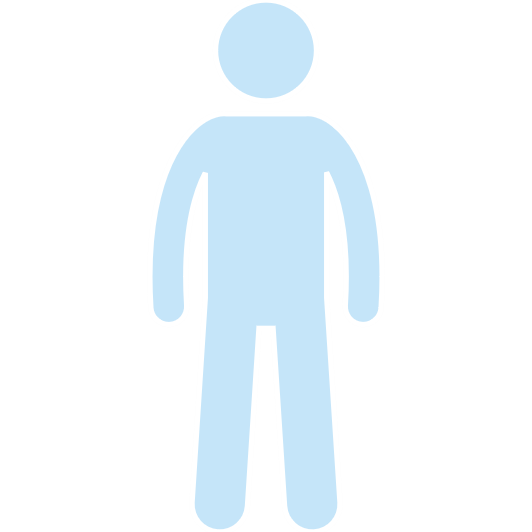 MACE, major adverse cardiovascular events.
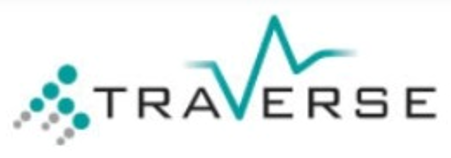 TRAVERSE Trial: design
Study timeline
2018
2019
2020
2021
2022
May 23, 2018
First patient enrolled
February 1, 2022
Enrollment terminated based on blinded assessment of pooled MACE accrual rates
April 2019
Blinded data from first 2669 patients showed pooled MACE rate <1.5%
May 31, 2022
End-of-study visits began
May 31, 2019
Further enrollment restricted to patients with pre-existing CVD
January 19, 2023
Last patient end-of-study visit
MACE, major adverse cardiovascular events.
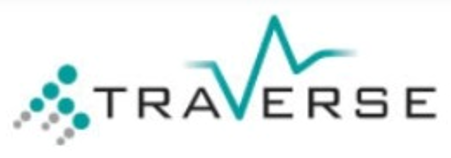 TRAVERSE Trial: patient flow through the trial
5204 patients randomised (with no duplicates)
Testosterone, n=2601
Placebo gel, n=2603
Not treated
n=5
Not treated
n=1
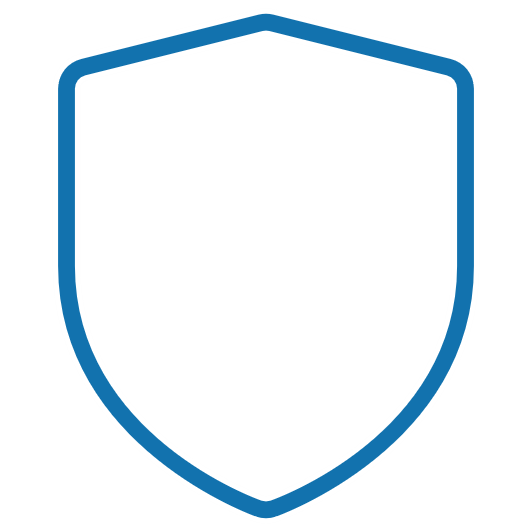 Testosterone-treated, n=2596
Placebo gel-treated, n=2602
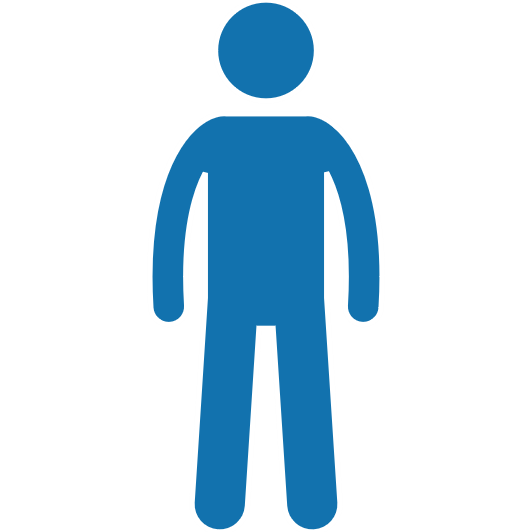 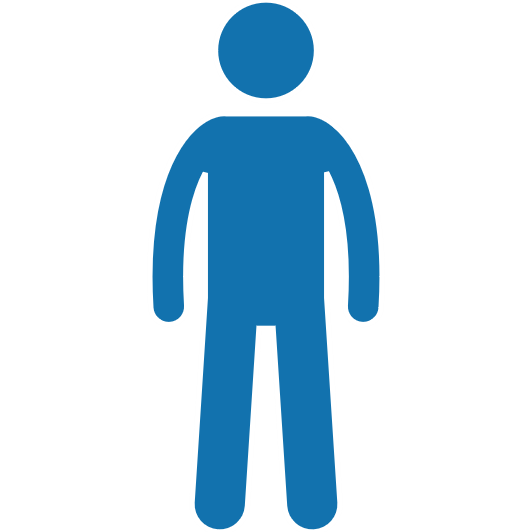 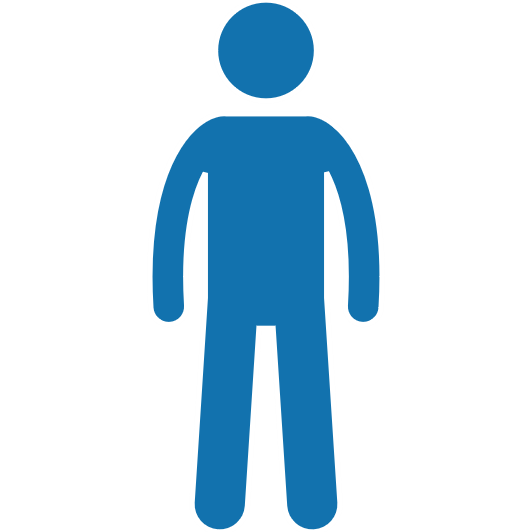 Safety set
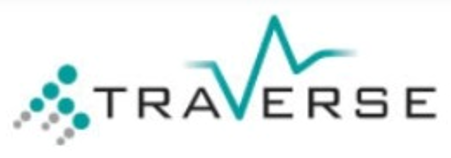 TRAVERSE Trial: results
Baseline characteristics
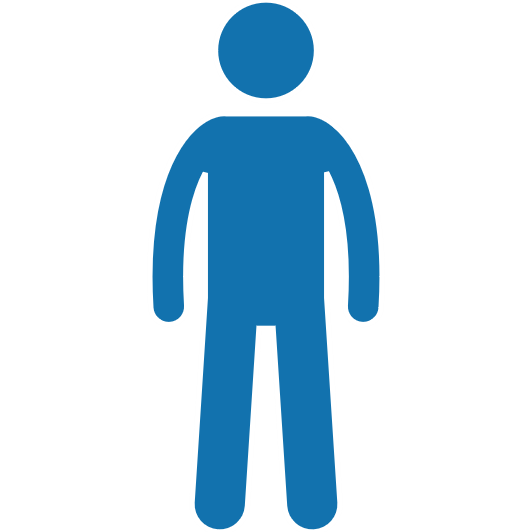 IQR, interquartile range; PSA, prostate-specific antigen; SD, standard deviation.
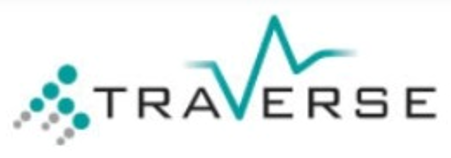 TRAVERSE Trial: results
Cardiovascular disease and risk factors
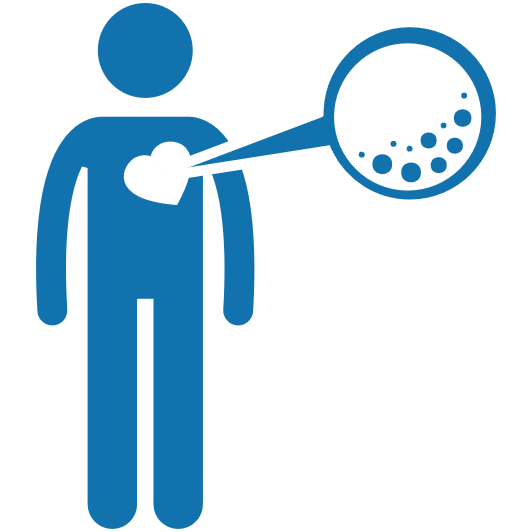 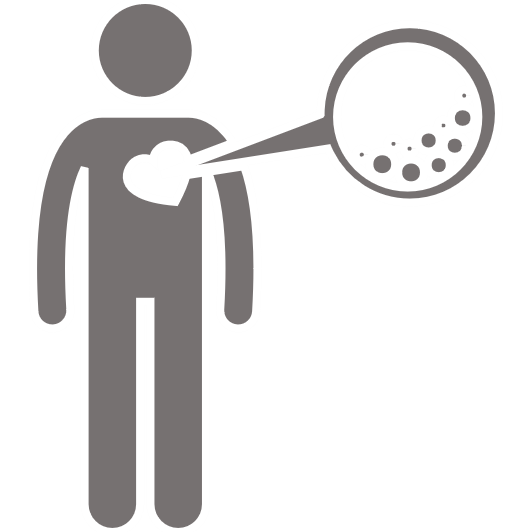 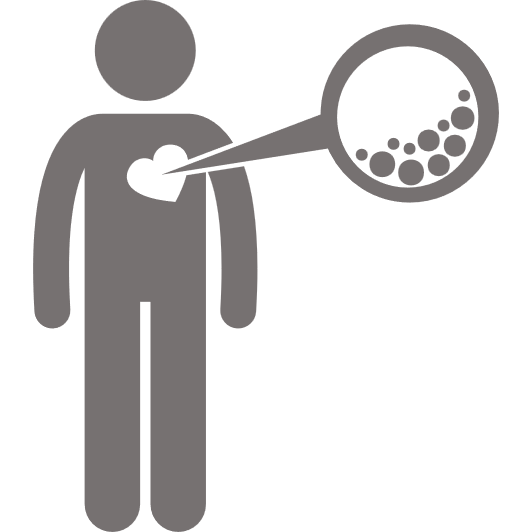 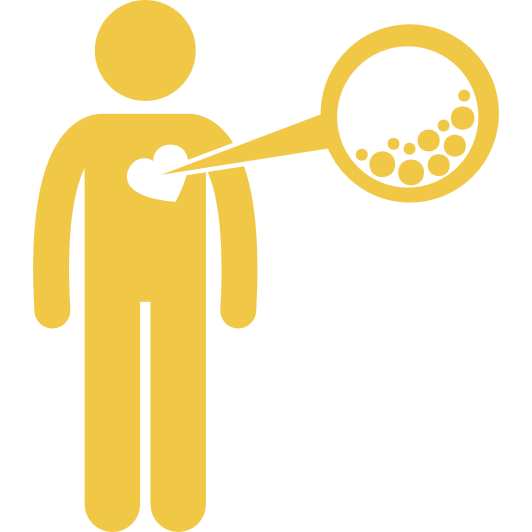 CV, cardiovascular; CVD, cardiovascular disease; hs-CRP, high-sensitivity C-reactive protein.
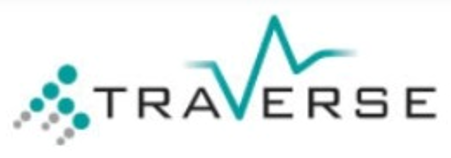 TRAVERSE Trial: results
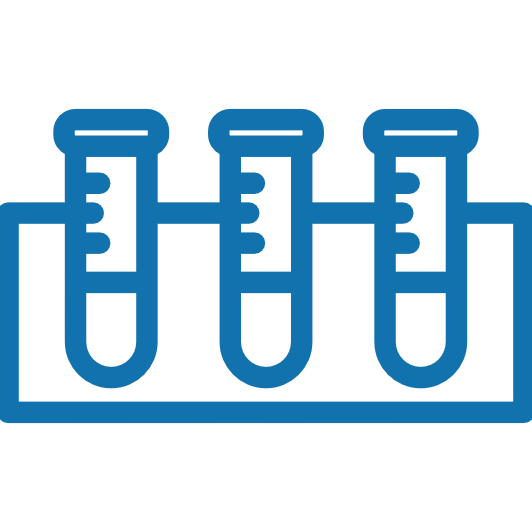 Baseline medications and lipids
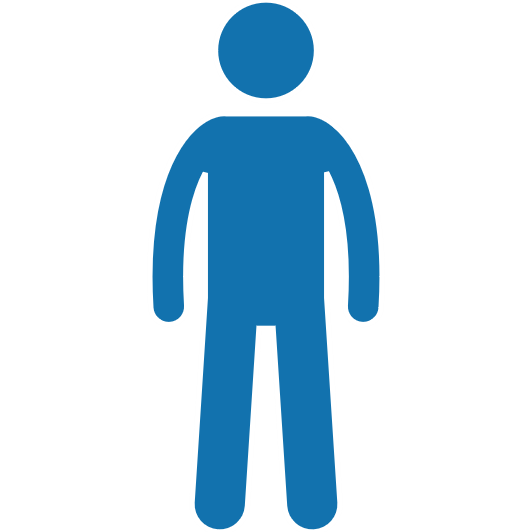 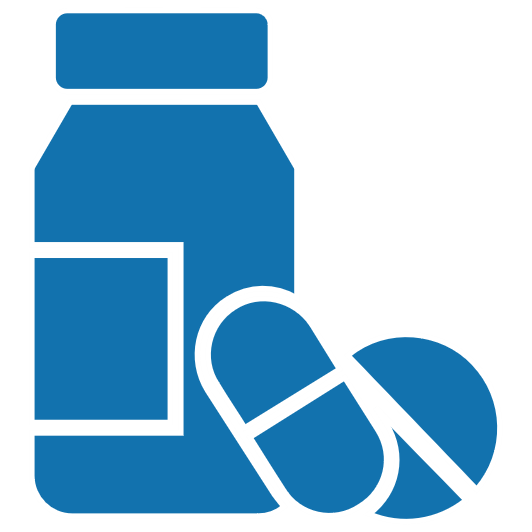 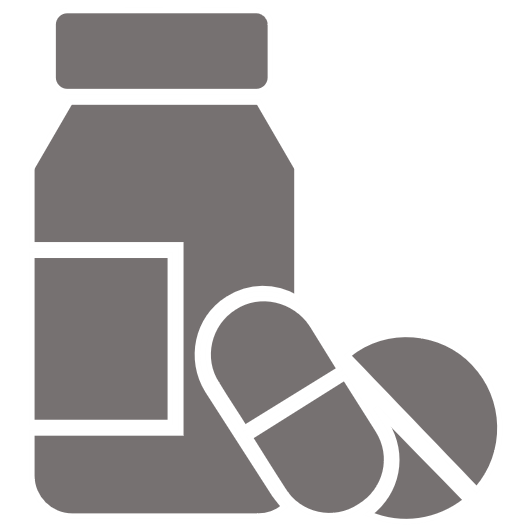 HDL, high-density lipoprotein; IQR, interquartile range; LDL, low-density lipoprotein.
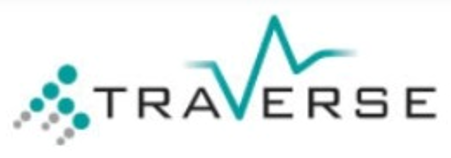 TRAVERSE Trial: results
Study drug discontinuation over time
3198 patients
61.5%
Testosterone
Placebo
1700
1500
1300
1100
700
500
300
Number of discontinued study drug patients
Patients
900
End-of-study visits began
100
0
0
6
12
18
24
30
36
42
48
54
Months over the course of the trial
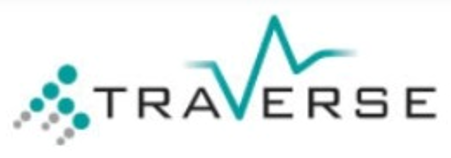 TRAVERSE Trial: patient flow through the trial
5204 patients randomised (with no duplicates)
Testosterone, n=2601
Placebo gel, n=2603
Not treated
n=5
Not treated
n=1
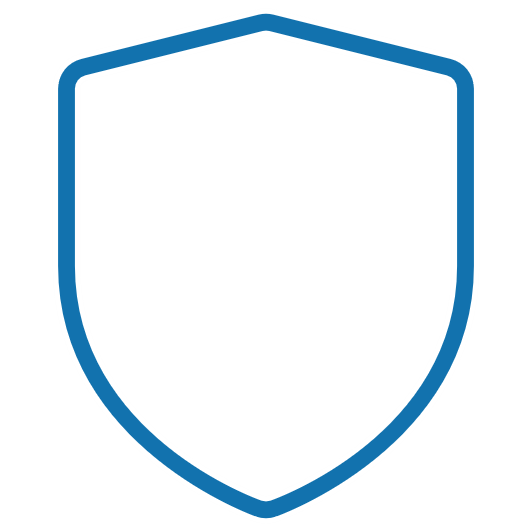 Testosterone-treated, n=2596
Placebo gel-treated, n=2602
Discontinued
study drug
n=1594 (61.4%)
Discontinued
study drug
n=1605 (61.7%)
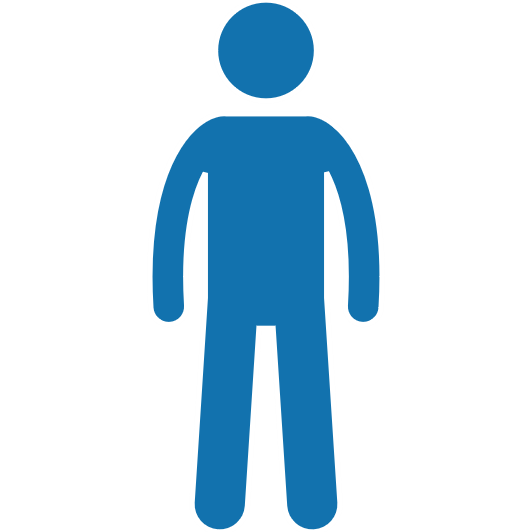 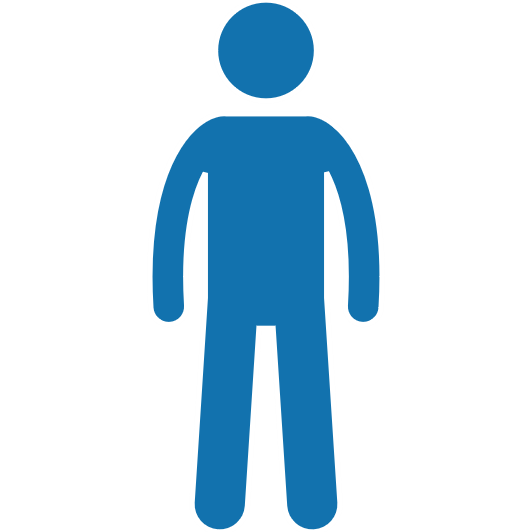 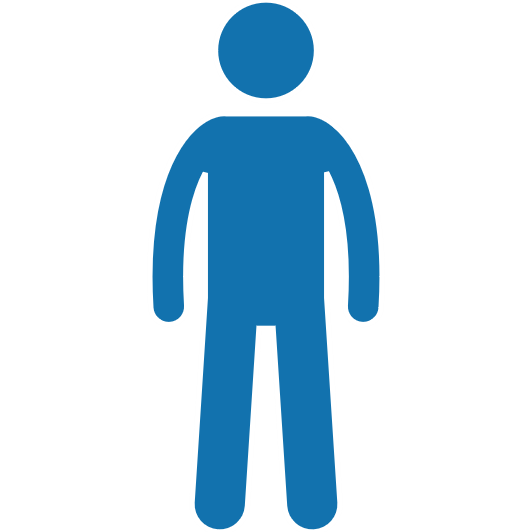 Completed study drug, n=1003
Completed study drug, n=997
Safety set
21.8 ± 14.2 months
67.5%
Duration of treatment
% time treated
21.6 ± 14.0 months
67.3%
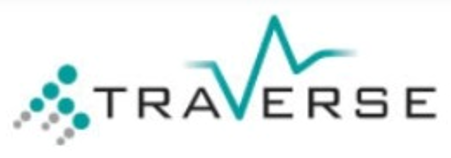 TRAVERSE Trial: results
Patient withdrawal from study over time
1082 patients
20.8%
947 patients
18.2%
Testosterone
Placebo
1200
1000
600
400
Number of patients who withdrew from the study
Patients
800
200
End-of-study visits began
0
0
6
12
18
24
30
36
42
48
54
Months over the course of the trial
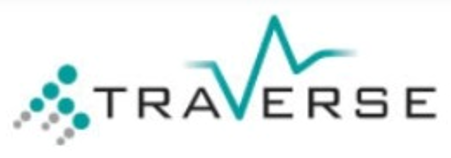 TRAVERSE Trial: patient flow through the trial
5204 patients randomised (with no duplicates)
Testosterone, n=2601
Placebo gel, n=2603
Not treated
n=5
Not treated
n=1
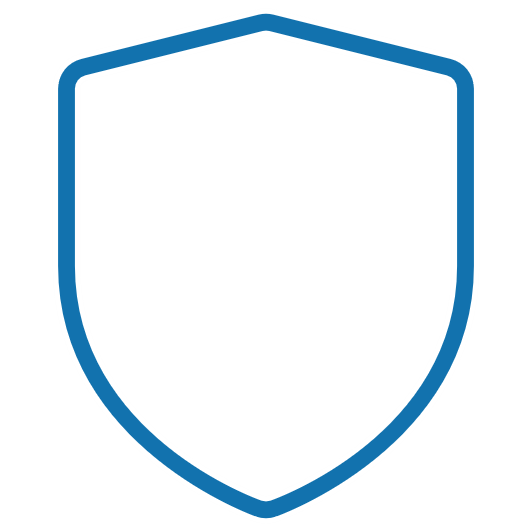 Testosterone-treated, n=2596
Placebo gel-treated, n=2602
Discontinued
study drug
n=1594 (61.4%)
Discontinued
study drug
n=1605 (61.7%)
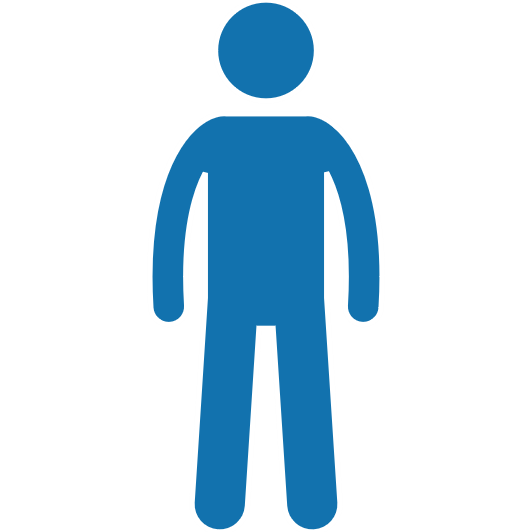 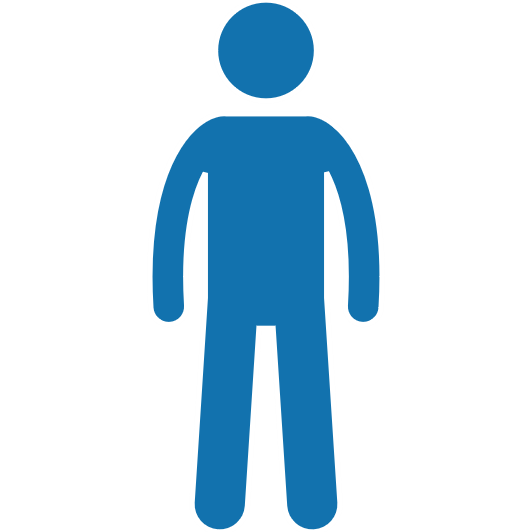 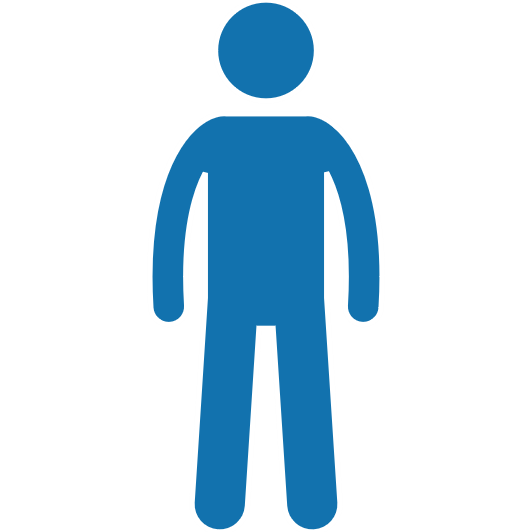 Completed study drug, n=1003
Completed study drug, n=997
Safety set
21.8 ± 14.2 months
67.5%
33.1 ± 12.0 months
82.7%
Duration of treatment
% time treated
Duration of follow-up
% possible follow-up
21.6 ± 14.0 months
67.3%
32.9 ± 12.1 months
81.7%
Withdrew
from study
n=1007 (38.8%)
Withdrew
from study
n=1023 (39.3%)
Completed study, n=1594
Completed study, n=1580
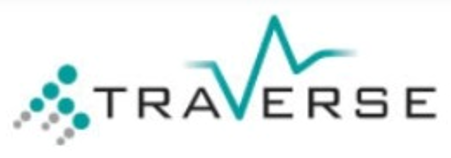 TRAVERSE Trial: results
Change in testosterone levels
Testosterone levels
Median (range) testosterone (ng/dL)
Median (range) change in testosterone (ng/dL)
Testosterone
Placebo
Testosterone
Placebo
Cumulative incidence, %
Cumulative incidence, %
0
50
100
150
200
250
300
350
-50
600
500
400
300
200
Baseline 227 ng/dL [188, 258]
0
6
12
18
24
30
36
42
48
0
6
12
18
24
30
36
42
48
100
Months after randomisation
Months after randomisation
Testosterone	148 ng/dL	[34, 312]
	Placebo	14 ng/dL	[-21, 56]
65 ± 22 mg
Change at
12 months
Average
daily dose
CI, confidence interval; CV, cardiovascular; HR, hazard ratio; MI, myocardial infarction.
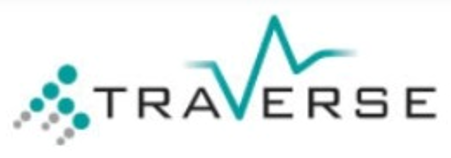 TRAVERSE Trial: results
Primary CV safety endpoint
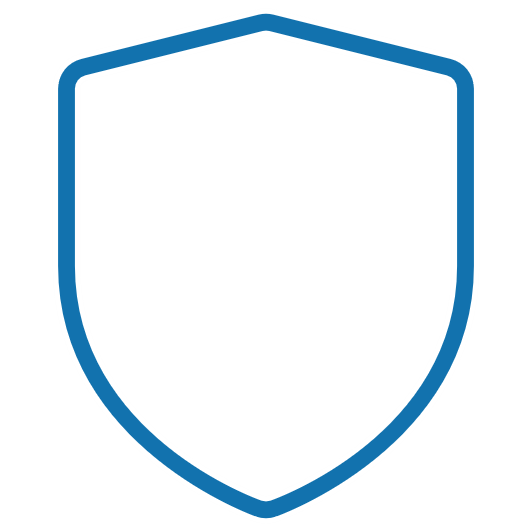 Primary CV safety endpoint (MACE):
CV death, non-fatal MI, non-fatal stroke
Testosterone
Placebo
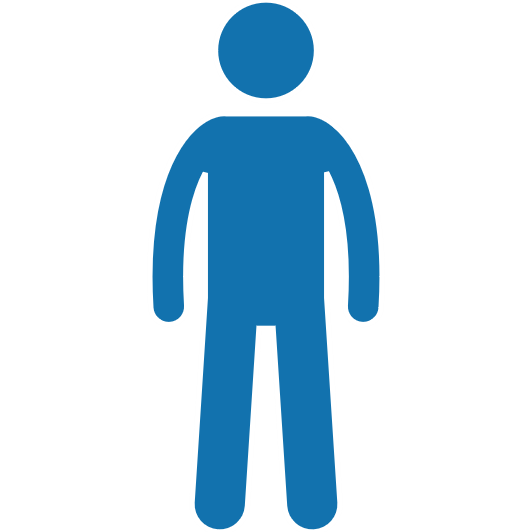 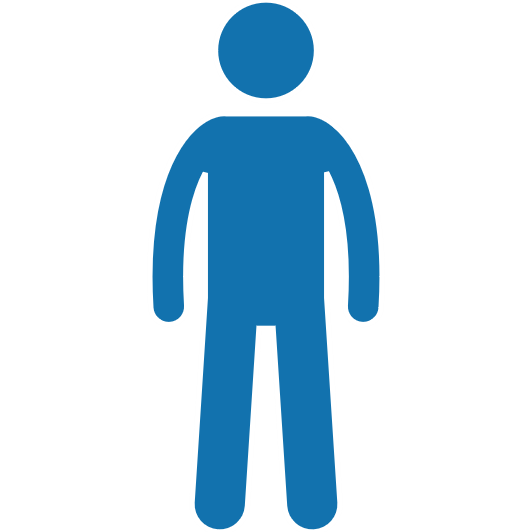 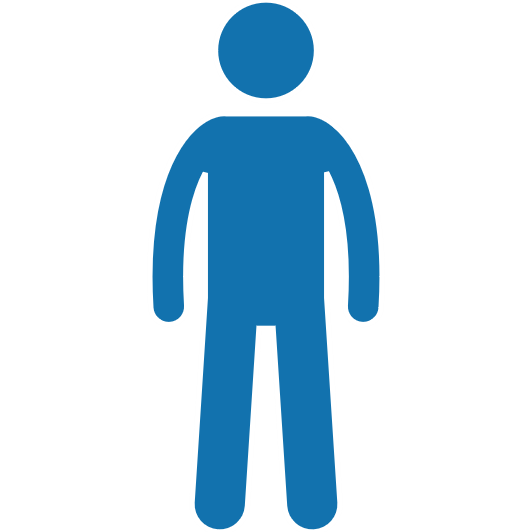 15
5
Cumulative incidence, %
Safety set
population
10
HR 0.96 (95% CI: 0.78–1.17)
Noninferiority p<0.001
0
0
6
12
18
24
30
36
42
48
Months after randomisation
CI, confidence interval; CV, cardiovascular; HR, hazard ratio; MACE, major adverse cardiovascular events; MI, myocardial infarction.
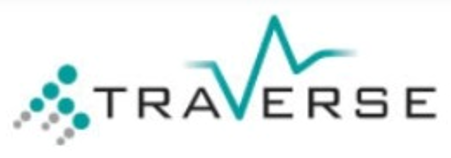 TRAVERSE Trial: results
Primary and secondary CV safety endpoints
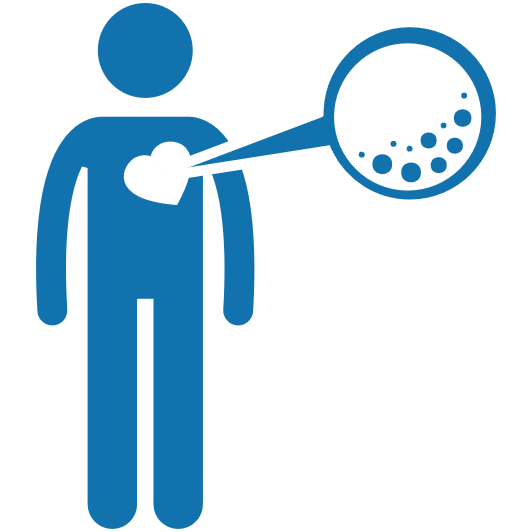 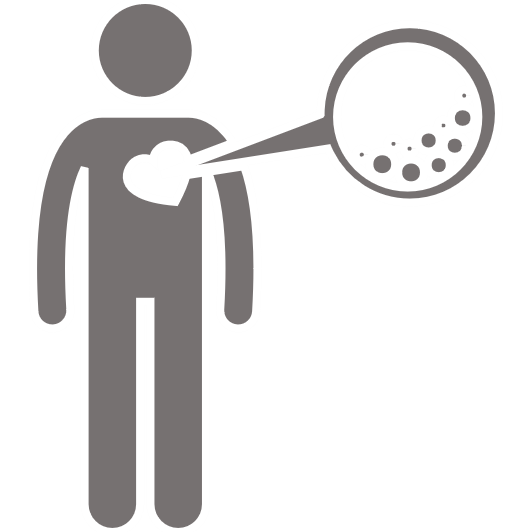 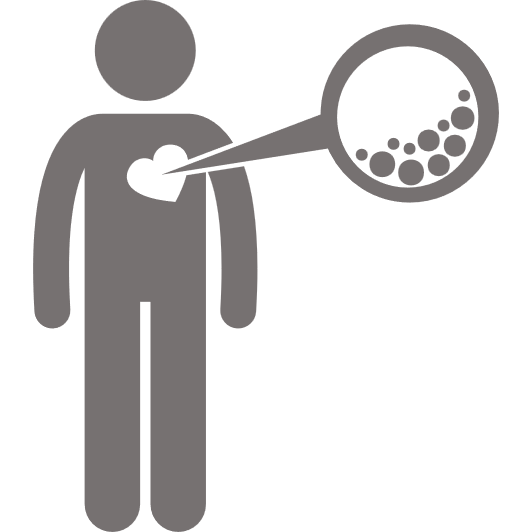 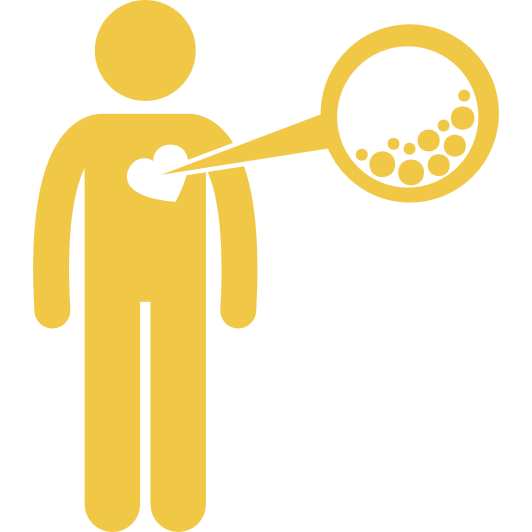 *p value for non-inferiority <0.001. CI, confidence interval; CV, cardiovascular; HR, hazard ratio; MACE, major adverse cardiovascular events; MI, myocardial infarction.
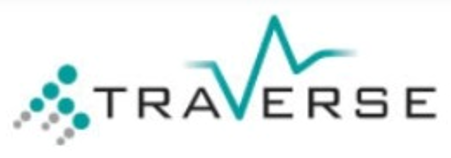 TRAVERSE Trial: results
Tertiary CV safety endpoints
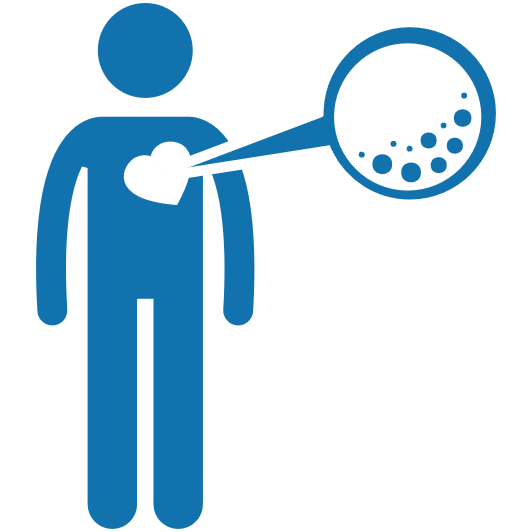 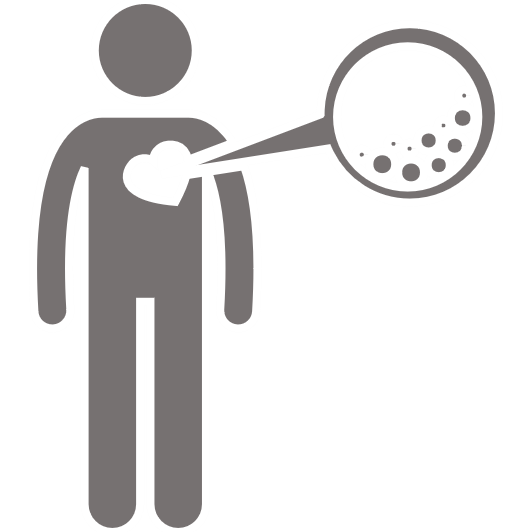 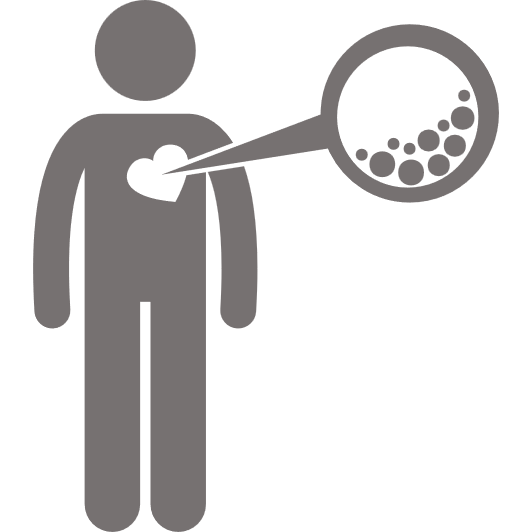 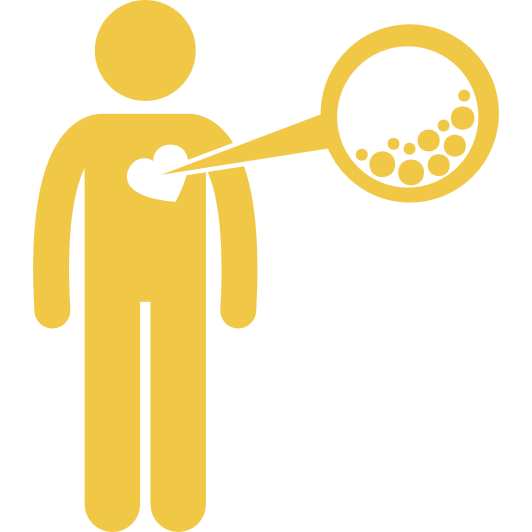 CI, confidence interval; CV, cardiovascular; HR, hazard ratio.
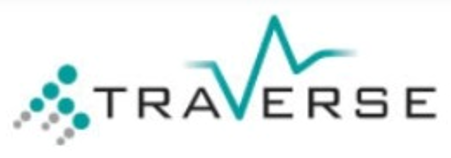 TRAVERSE Trial: results
Principal sensitivity analysis: primary CV safety endpoint
Primary CV safety endpoint:
CV death, non-fatal MI, non-fatal stroke
Censored at 365 days post-last dose of study drug
Testosterone
Placebo
15
5
Cumulative incidence, %
10
HR 1.02 (95% CI: 0.81–1.27)
Noninferiority p<0.001
0
0
6
12
18
24
30
36
42
48
Months after randomisation
CI, confidence interval; CV, cardiovascular; HR, hazard ratio; MI, myocardial infarction.
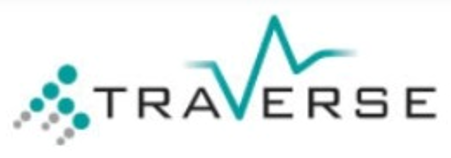 TRAVERSE Trial: results
‘On-treatment’ sensitivity analyses: primary MACE safety endpoint
HR (95% CI)	Testosterone	Placebo
		n=2596, n (%)	n=2602, n (%)
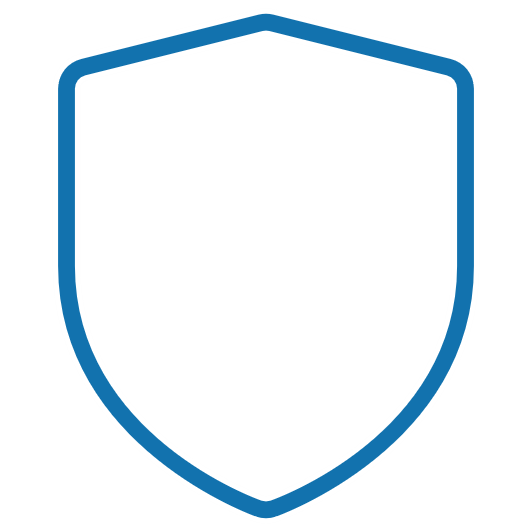 Primary MACE safety  endpoint: Safety set
0.96	(0.78–1.17)	182	(7.0)	190	(7.3)
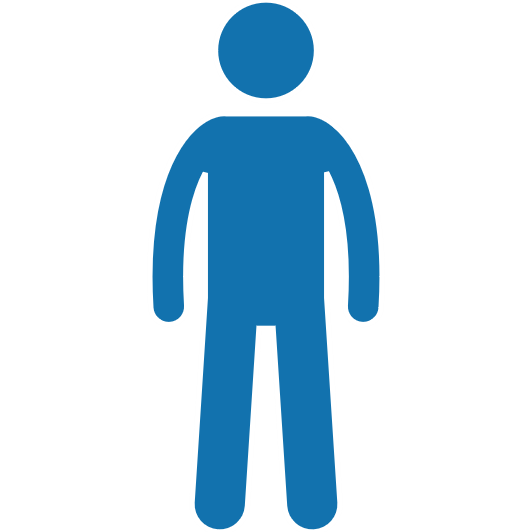 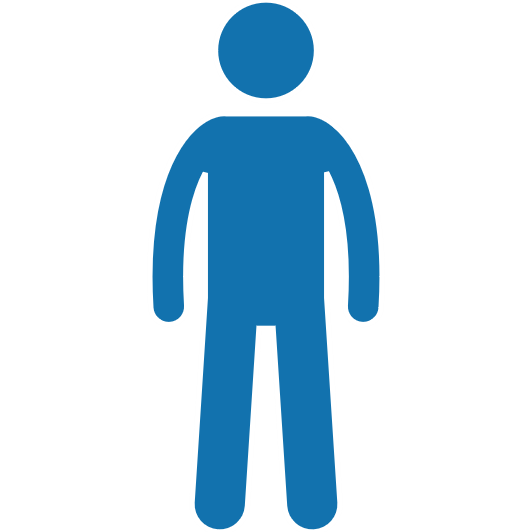 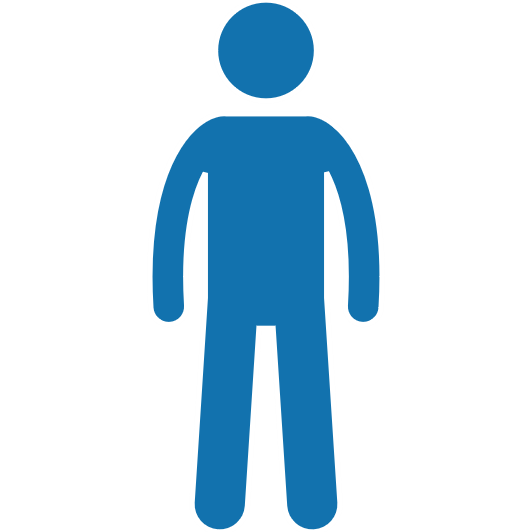 1.02	(0.81–1.27)	154	(5.9)	152	(5.8)
Principal sensitivity analysis
Additional sensitivity
  analysis 1
0.99	(0.76–1.29)	110	(4.2)	111	(4.3)
Additional sensitivity
  analysis 2
0.99	(0.76–1.29)	107	(4.1)	109	(4.2)
0.7
0.8
0.9
1
2
Favours testosterone
Favours placebo
CI, confidence interval; HR, hazard ratio; MACE, major adverse cardiovascular events.
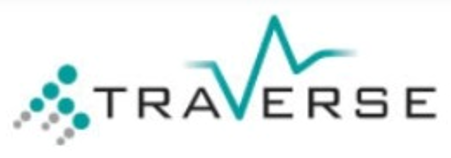 TRAVERSE Trial: results
Subgroup analyses: primary MACE safety endpoint
HR (95% CI)	Testosterone	Placebo
		n=2596, n/N (%)	n=2602, n/N (%)
Age	<65 years
	≥65 years

Race	White
	Black
	Other

Pre-existing	Yes
  CVD	No

Diabetes	Yes
	No
0.86	(0.64–1.15)	81/1358	(6.0)	96/1392	(6.9)
1.06	(0.80–1.40)	101/1238	(8.2)	94/1210	(7.8)
0.95	(0.76–1.19)	149/2066	(7.2)	157/2083	(7.5)
0.79	(0.46–1.34)	25/445	(5.6)	30/432	(6.9)
2.52	(0.66–9.58)	8/85	(9.4)	3/87	(3.5)
0.99	(0.77–1.26)	121/1409	(8.6)	125/1437	(8.7)
090	(0.63–1.28)	61/1187	(5.1)	65/1165	(5.6)
1.03	(0.82–1.29)	147/1787	(8.2)	148/1844	(8.0)
0.77	(0.49–1.20)	35/809	(4.3)	42/758	(5.5)
0.4
0.6
0.8
1
2
3
Favours testosterone
Favours placebo
CI, confidence interval; HR, hazard ratio; MACE, major adverse cardiovascular events.
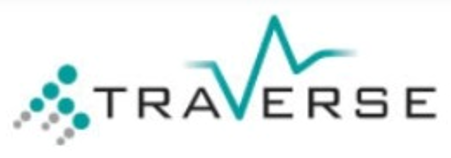 TRAVERSE Trial: results
Investigator-reported adverse events
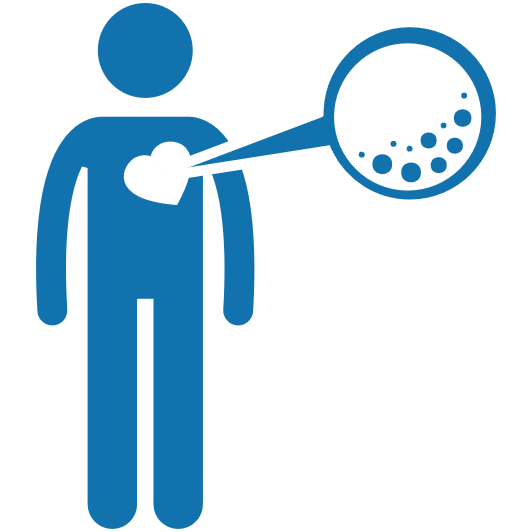 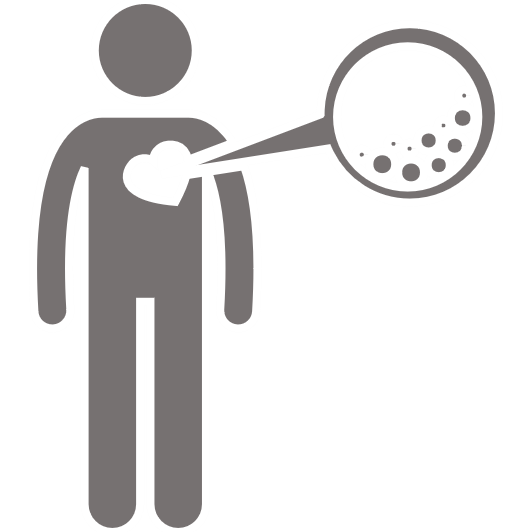 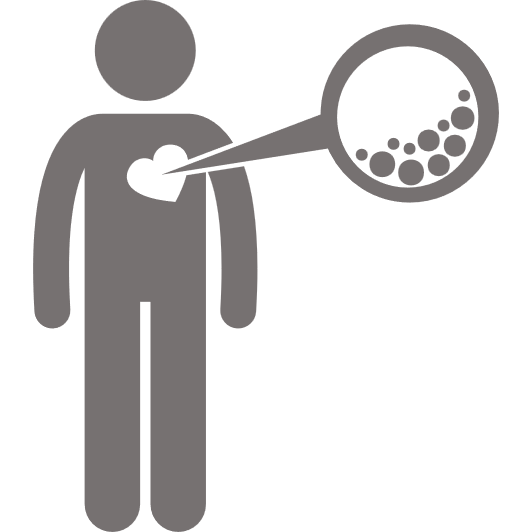 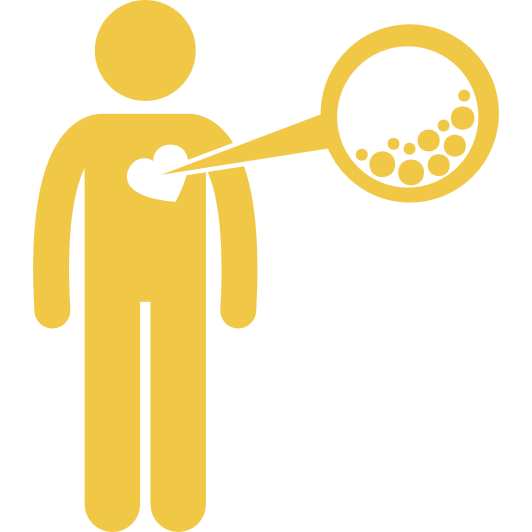 AE, adverse event; CVD, cardiovascular disease; COVID-19, coronavirus disease 2019; HR, hazard ratio; SAE, serious adverse event.
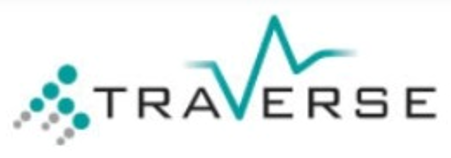 TRAVERSE Trial
Limitations
Lower rates of study drug adherence and patient retention than in most CV outcome trials
Similar rates seen in other trials of testosterone or other chronic symptomatic conditions (e.g. menopause, obesity, pain)
Reflect challenge in retaining patients with persistent symptoms who choose to change medications or discontinue trial participation
On-treatment sensitivity analyses reinforce non-inferiority conclusions
Patient withdrawal rates similar in both arms, with outcome data available for >80% of potential person-time follow-up
CV, cardiovascular.
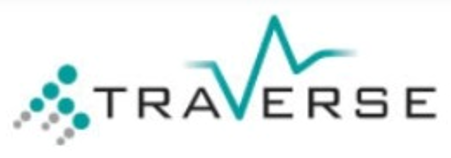 TRAVERSE Trial
Summary and interpretation
Among middle-aged or older men with hypogonadism, who had a history of established CVD or who were at high risk for incident CV events, testosterone replacement therapy for a mean duration of 22 months did not increase the risk of MACE
These findings of CV safety should facilitate more informed consideration of the potential benefits and risks of testosterone treatment for middle-aged and older men with hypogonadism
These results apply only to men with hypogonadal symptoms and low testosterone levels and should not be used to justify treatment of broader populations not studied in this trial
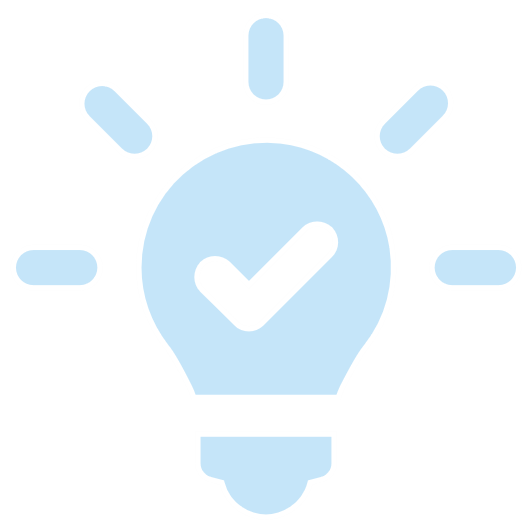 CV, cardiovascular; CVD, cardiovascular disease; MACE, major adverse cardiovascular events.
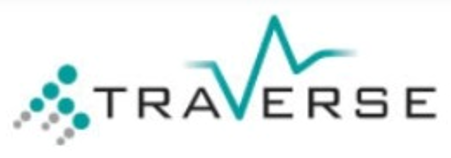 TRAVERSE Trial: CV safety publication
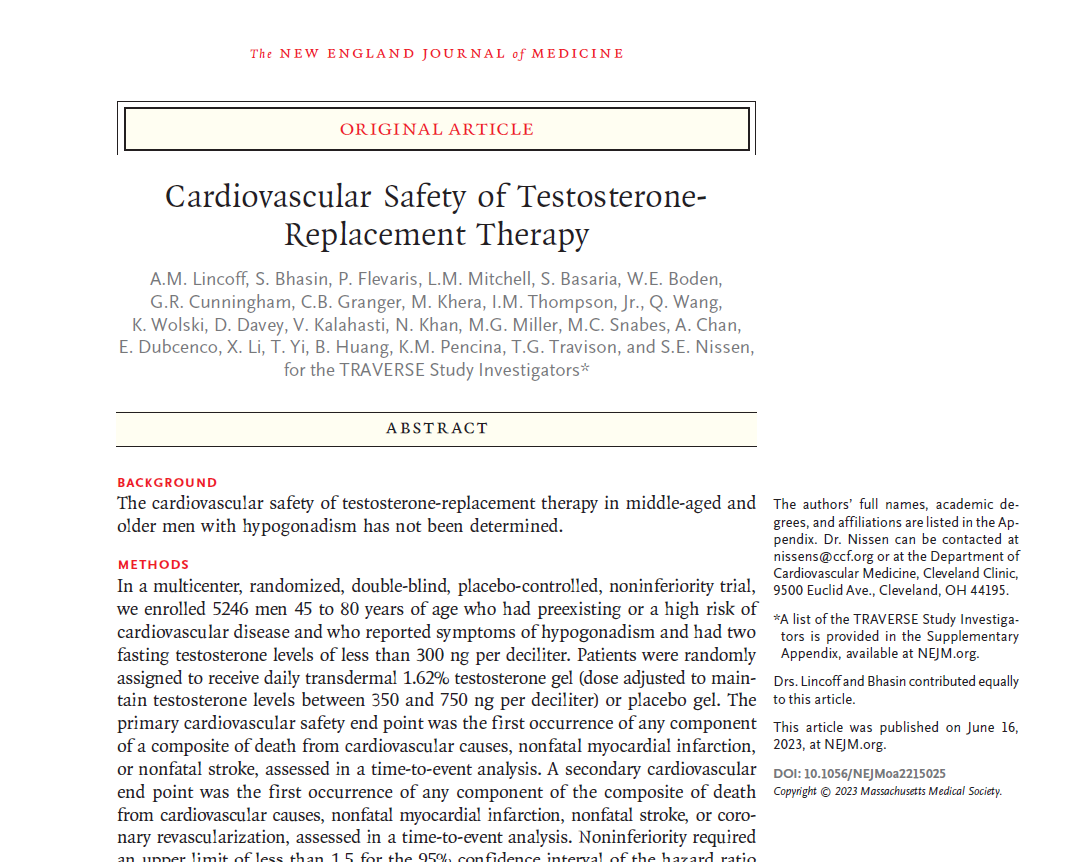 CV, cardiovascular.